Figure 2. (A) Bilateral amygdala activation in the NT group. Bilateral amygdala regions were more active in response to ...
Cereb Cortex, Volume 24, Issue 3, March 2014, Pages 600–613, https://doi.org/10.1093/cercor/bhs341
The content of this slide may be subject to copyright: please see the slide notes for details.
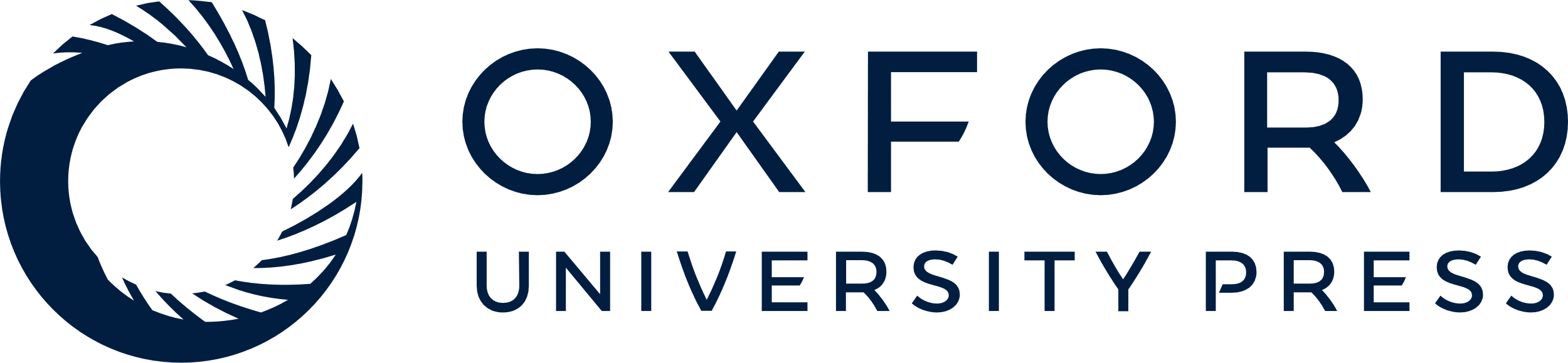 [Speaker Notes: Figure 2. (A) Bilateral amygdala activation in the NT group. Bilateral amygdala regions were more active in response to fearful faces than to scrambled (left) or to happy faces (right) in the NT group. (B) Results from the between-group analyses. The NT group showed significantly greater activation in the bilateral amygdala than the FX group both in the Fearful > Scrambled contrast (left) and in the Fearful > Happy contrast (right).


Unless provided in the caption above, the following copyright applies to the content of this slide: © The Author 2012. Published by Oxford University Press. All rights reserved. For Permissions, please e-mail: journals.permissions@oup.com]